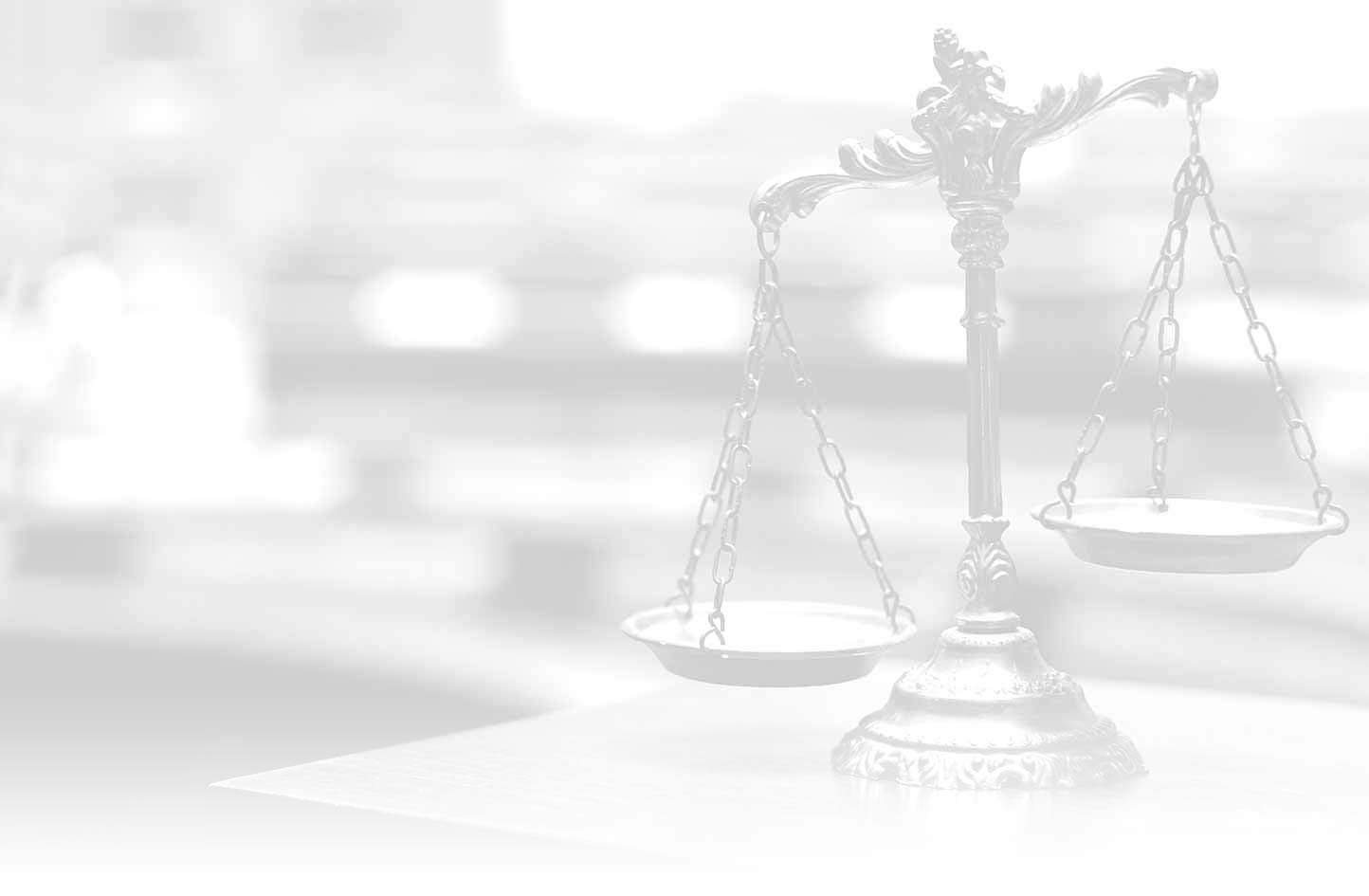 ВИКТОРИНА 
для педагогов «Коррупция – порождение зла»
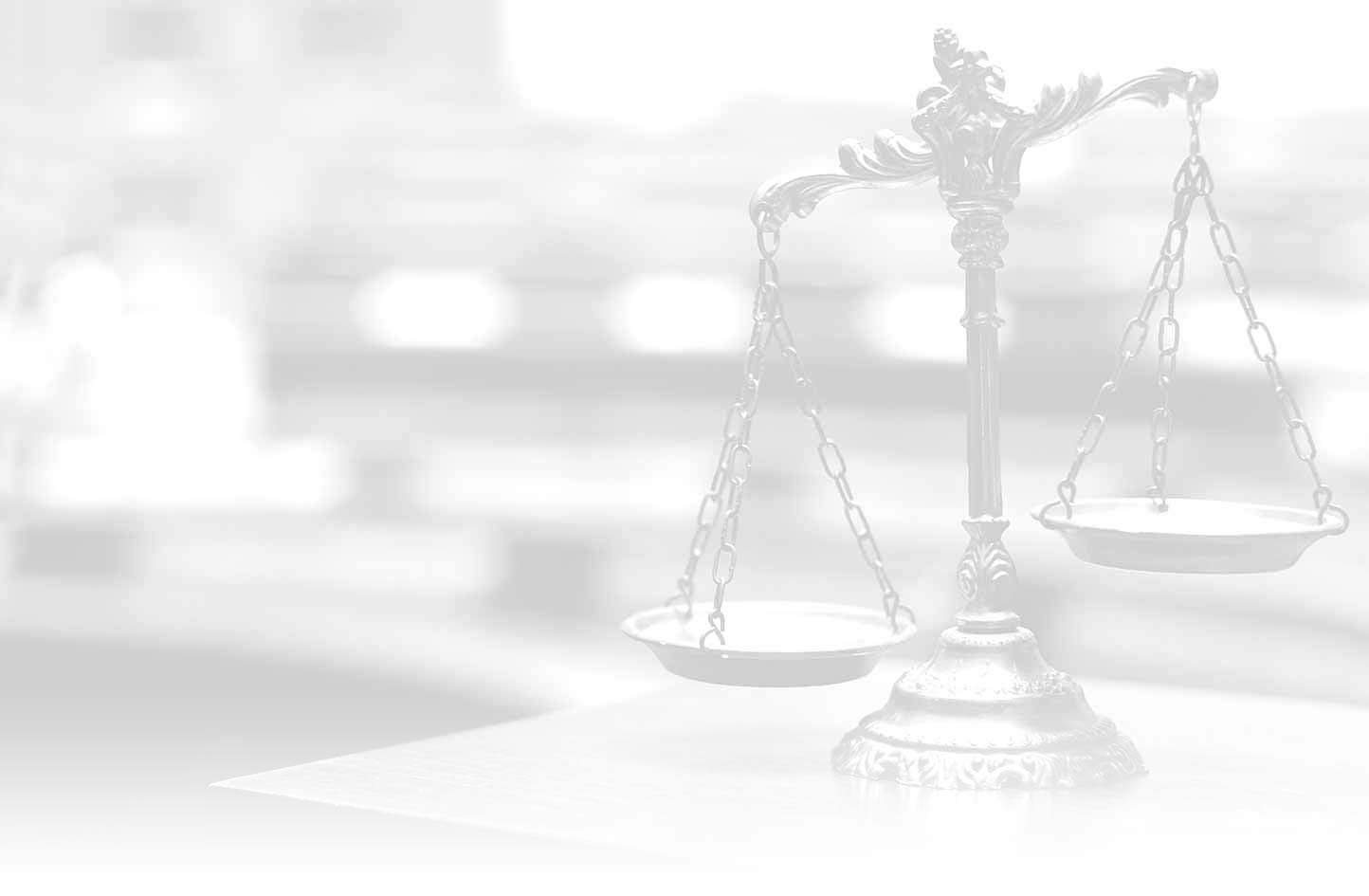 В Швеции в Средние века судье, уличенному во взятке, отрубали кисти рук. Любопытно, что с работы за это не выгоняли.
В Южной Корее дорожный патруль должен сообщать начальству о полученных за день взятках.
В Сингапуре особая служба по борьбе с коррупцией контролирует всех, включая министров и родственников премьера. Зная о неотвратимости наказания, один из депутатов предпочел бежать из страны, а член правительства, обвиненный во взятке в 400 тыс. долларов, отравился.
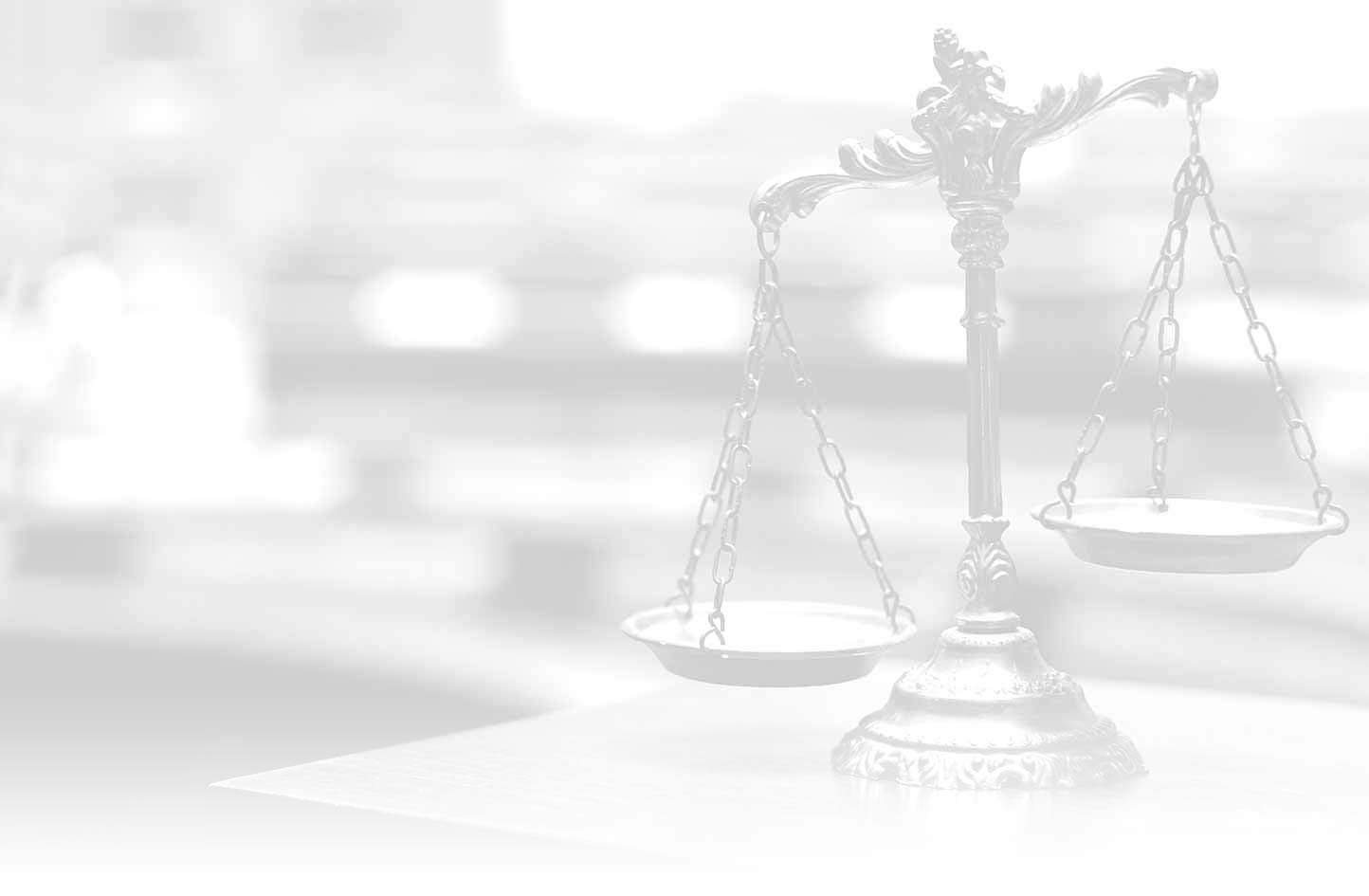 «Клубок» (мозговой штурм)

 Соберем «клубок» о понятии «коррупция». Какие ассоциации возникают у вас со словом «коррупция» передаем, друг другу и называем ассоциацию
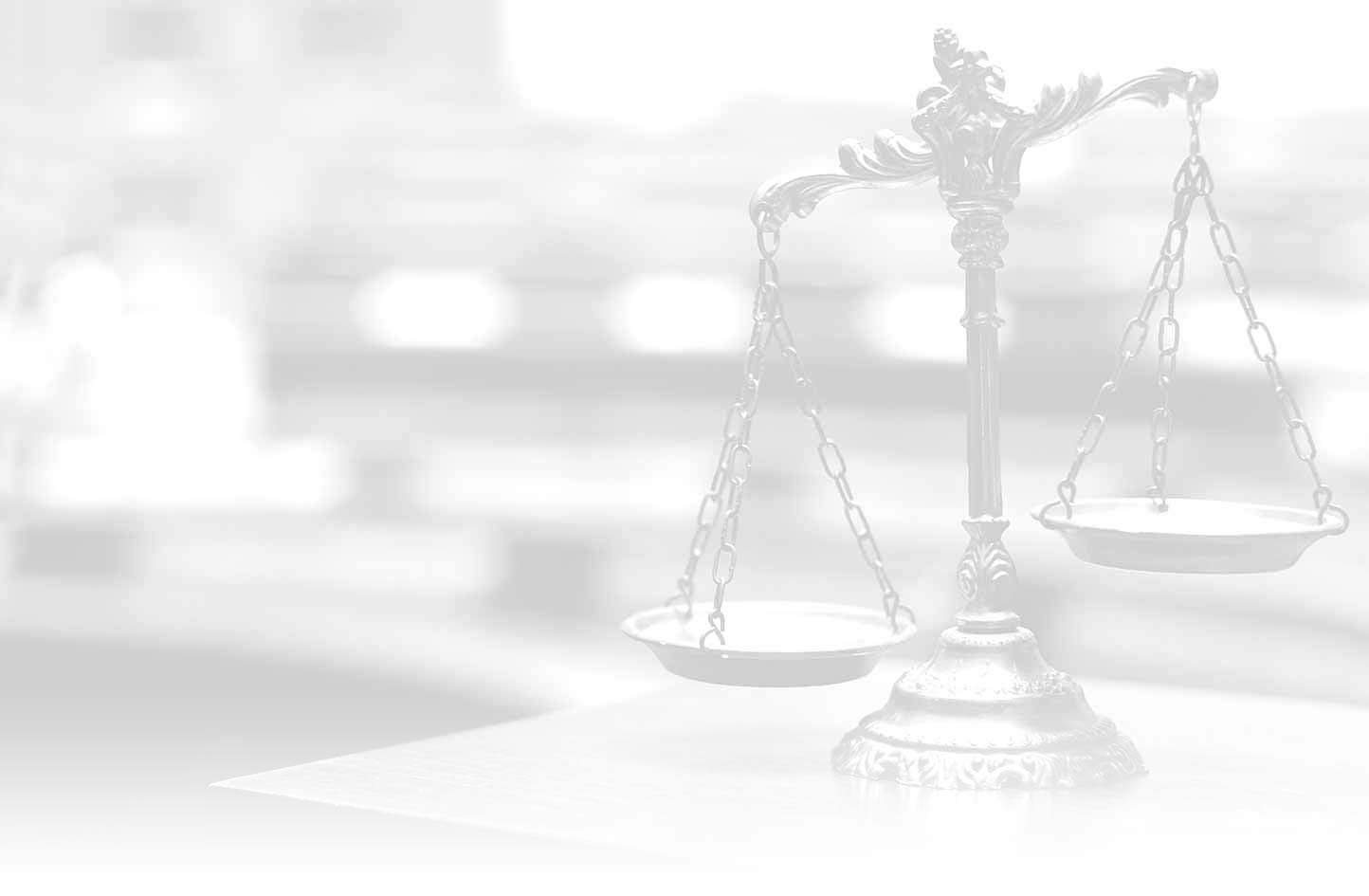 1 задание КРОССВОРД «Коррупция»
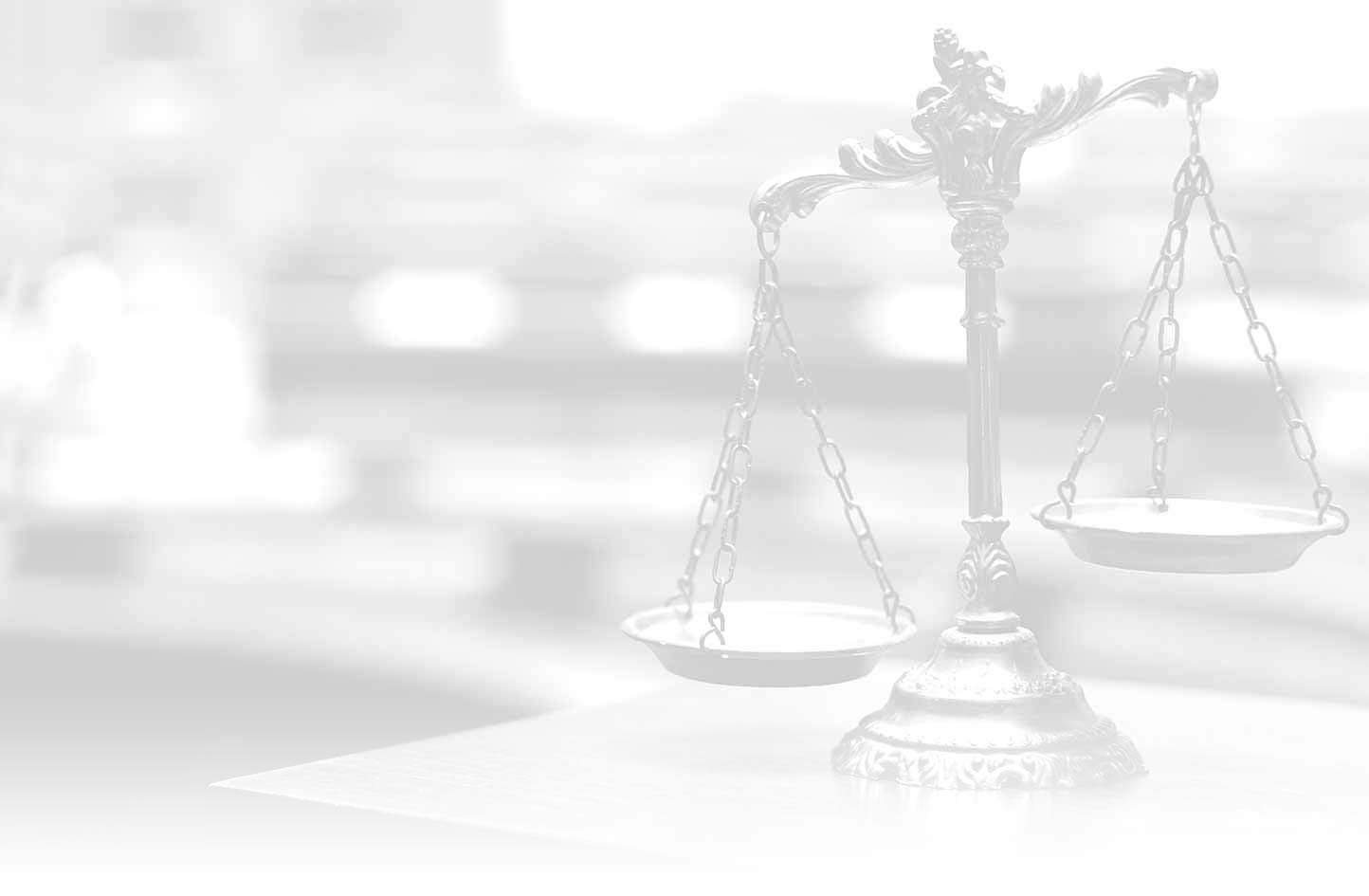 2 задание КОРРУПЦИЯ в литературных произведениях
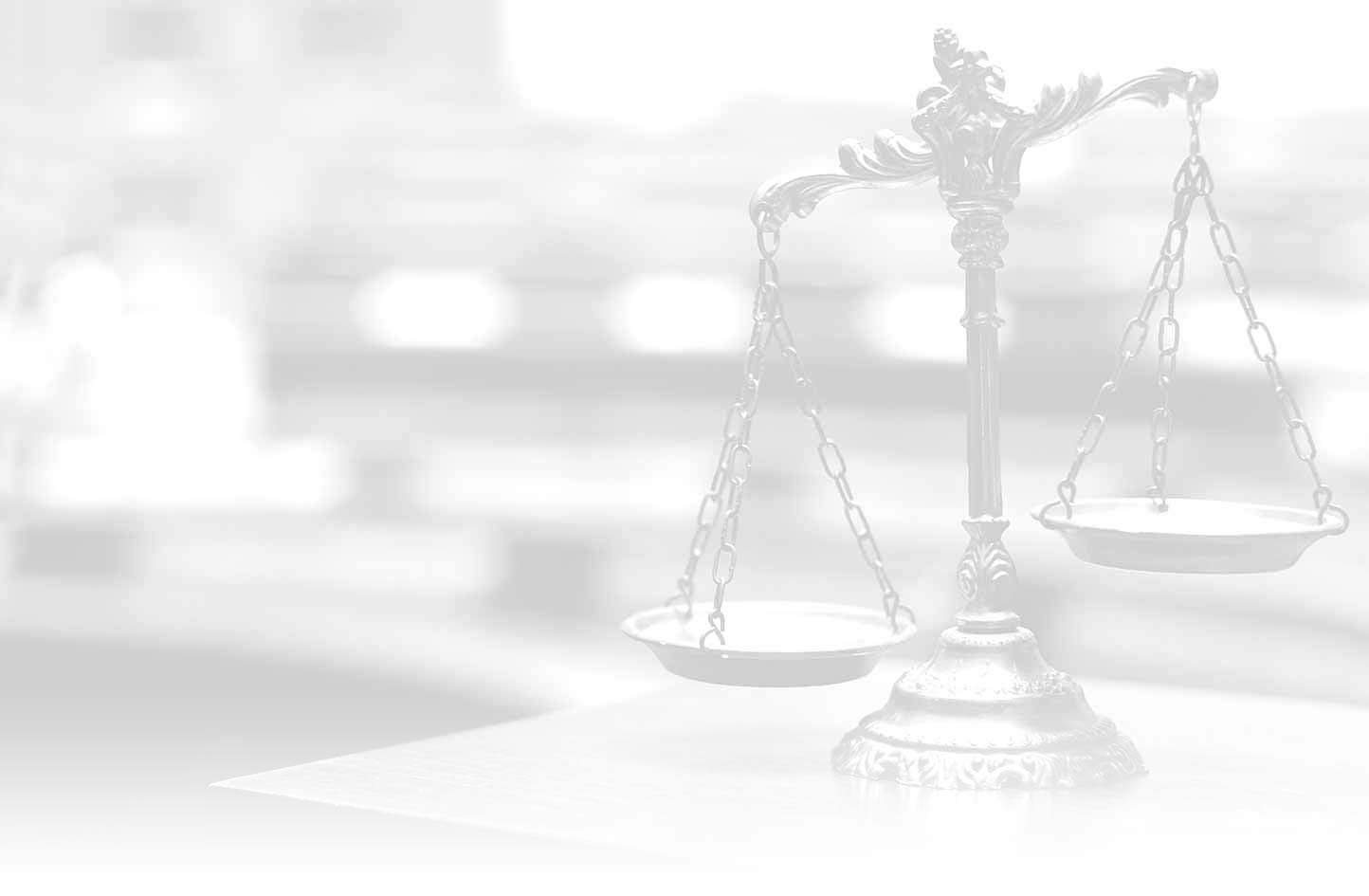 3 задание Игра «ПОСЛОВИЦЫ и ПОГОВОРКИ»
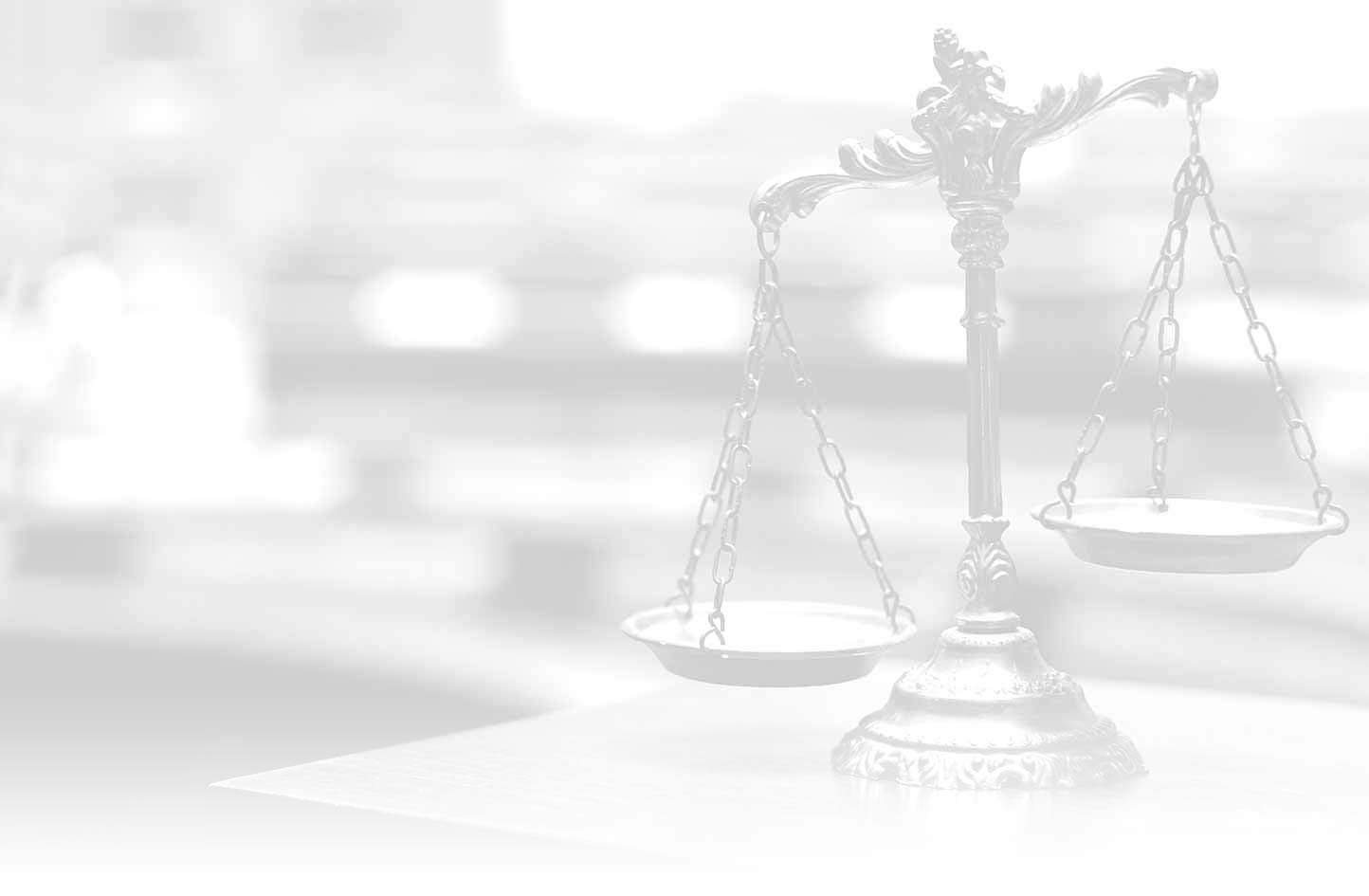 Игра «Кто я»
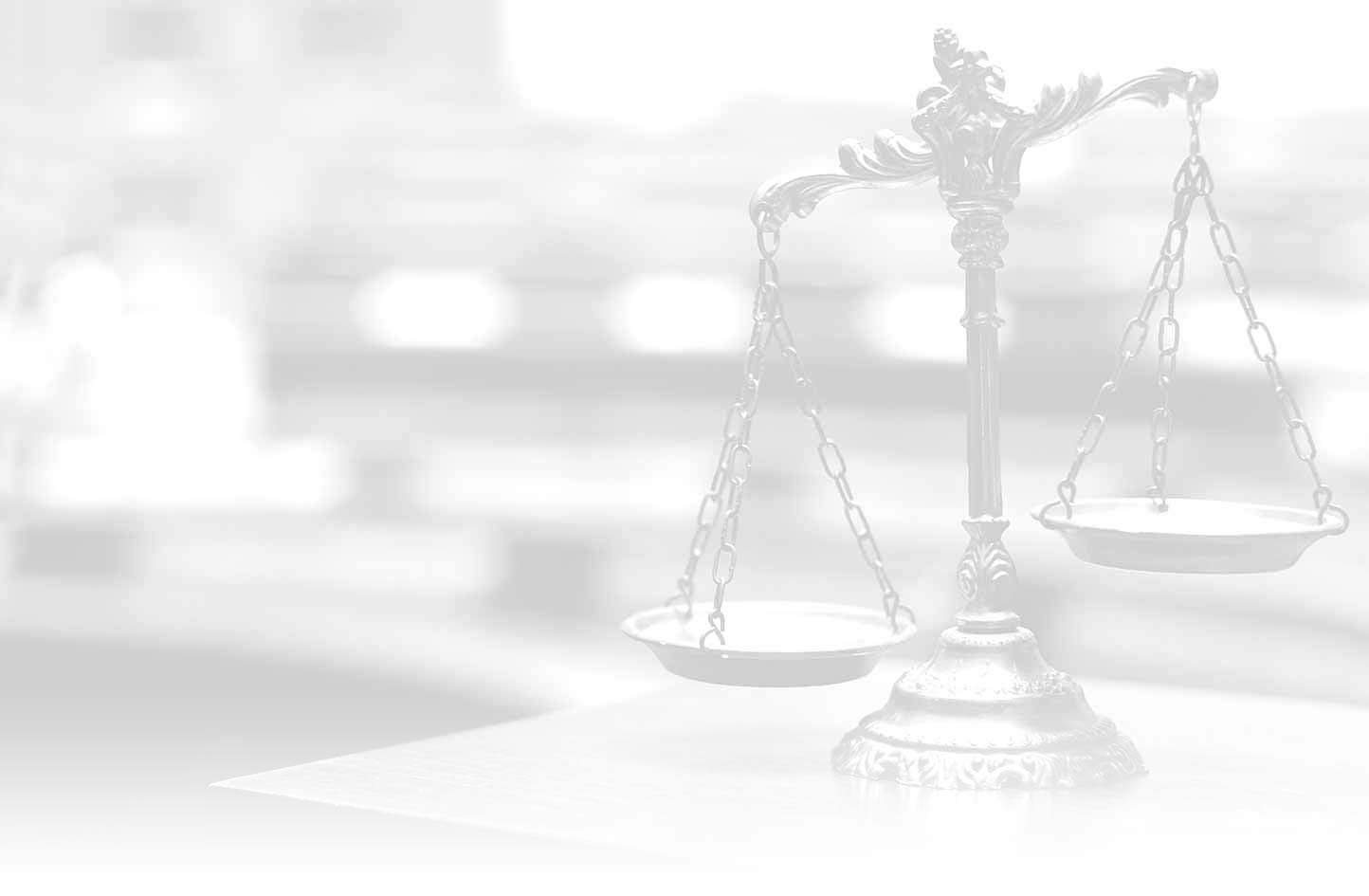 Мы говорим, что коррупция это зло. Но мы сможем его победить, определенными воспитанными у нас качествами. 

Предлагаю сделать вывод из игры, если вам было интересно и познавательно предлагаю заполнить мой горшок монетами, если смертельно скучно и неинтересно, то черепками.



Желаю всем, чтоб ваши монеты в семейном бюджете были всегда честно заработанными.